CURSO DE INVESTIGACIÓN Y PUBLICACIÓN PARA MÉDICOS DE ATENCIÓN PRIMARIA
Fechas: 20 y 27 de noviembre y 4 de diciembre
Horario: 10::00 – 13:00 horas
Sede: Semergen, Jorge Juan 66
Promotor: Semergen Madrid
Desarrollo Presencial
Programa
Sesión 1 (20.11.2023)  Estudios clínicos. Esther García García-Esquinas Científico Titular en el Centro Nacional de Epidemiología (ISCIII) 
Diseño de estudios en medicina. Estudios observacionales: Interpretación y aplicación. Estudios experimentales. Ensayo clínico: Metodología, evaluación e incorporación a la práctica clínica. Revisiones sistemáticas y metanálisis. Concepto e interpretación

Sesión 2 (27/11/2023) Análisis estadístico. Verónica Cabanas Sánchez Departamento de Medicina Preventiva y Salud Pública de la Universidad Autónoma de Madrid (UAM)
Aspectos básicos de los análisis estadísticos.  Análisis en los estudios epidemiológicos y experimentales: principales métodos estadísticos.  Análisis en los estudios epidemiológicos y experimentales: interpretación de los resultados (ejemplos de publicaciones). Validez interna y externa de los estudios. Sesgos

Sesión 3 (04/12/2023).  Proceso de publicación de los resultados de investigación. Mercedes Sotos Prieto, PhD Epidemióloga.  Investigadora Ramón y Cajal en la Universidad Autónoma de Madrid y profesora adjunta en la Escuela de Salud Pública de Harvard
Por qué publicar, qué publicar y para qué publicar.  Cómo publicar (pasos previos a la publicación): búsqueda bibliográfica e hipótesis del trabajo.  Componentes críticos de un artículo científico: cómo enfocarlos y desarrollarlos.  Proceso de publicación. Selección de medio donde publicar. Respuesta a los revisores. e. Aspectos éticos de la investigación en ciencias de la salud.
Secretaria técnica: Alfa Aquilae Médica
Inscripción gratuita. Enviar correo a  alfaaquilaemedica@Gmail.com  Tfno 660452000
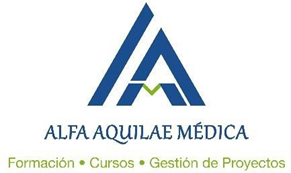